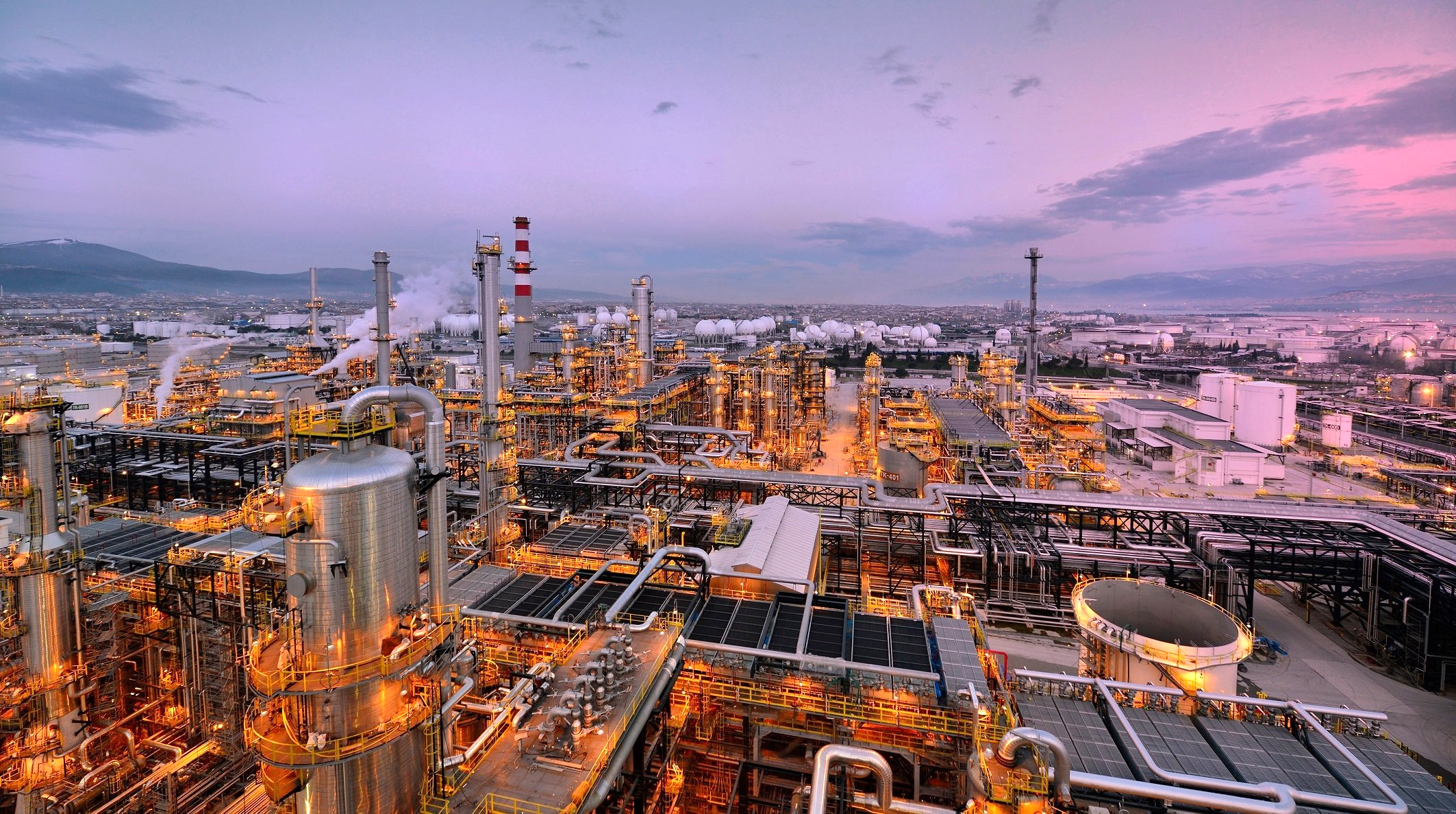 KOCAELI CHAMBER 
OF INDUSTRY
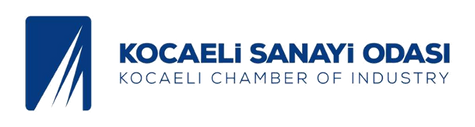 JUNE 2023
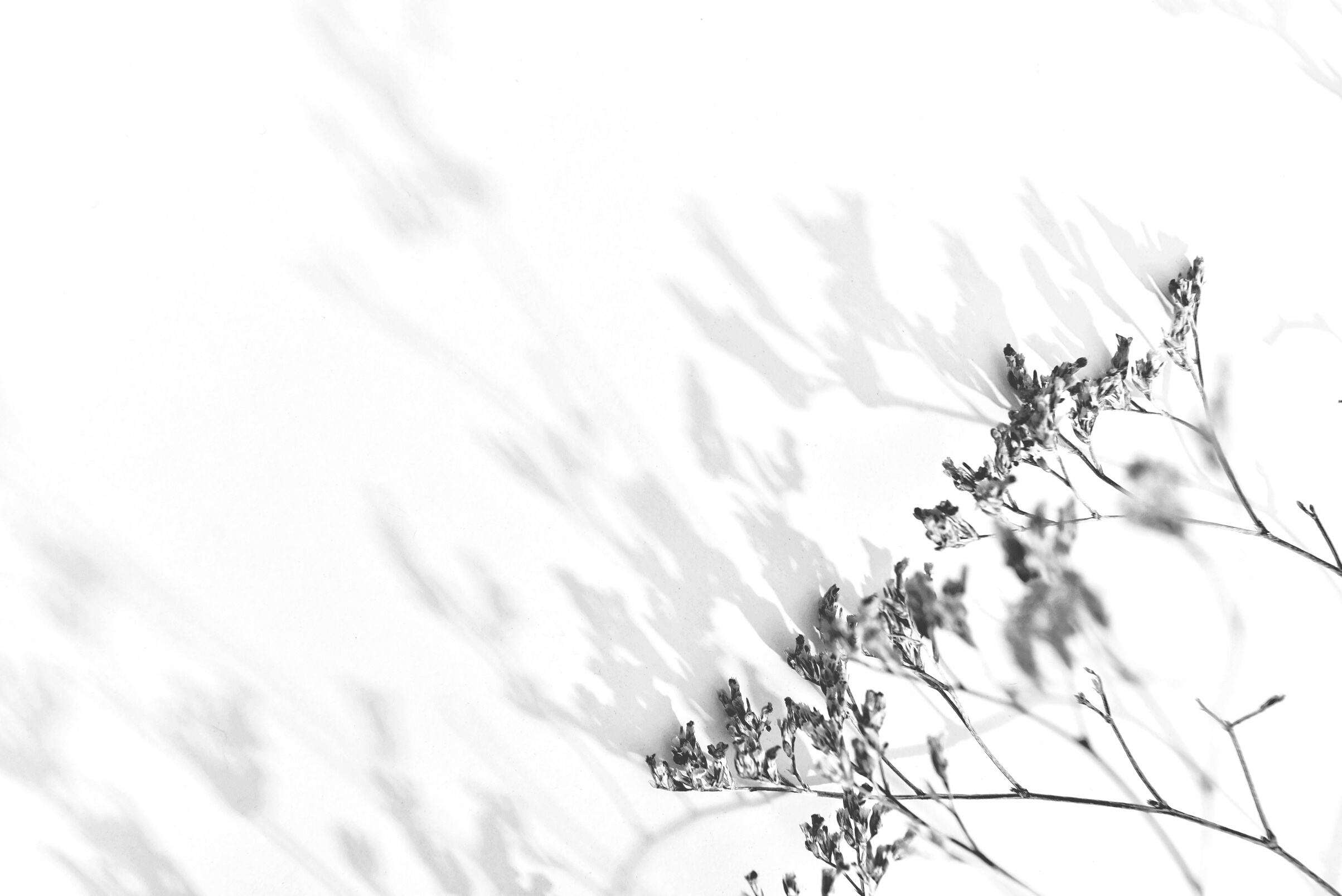 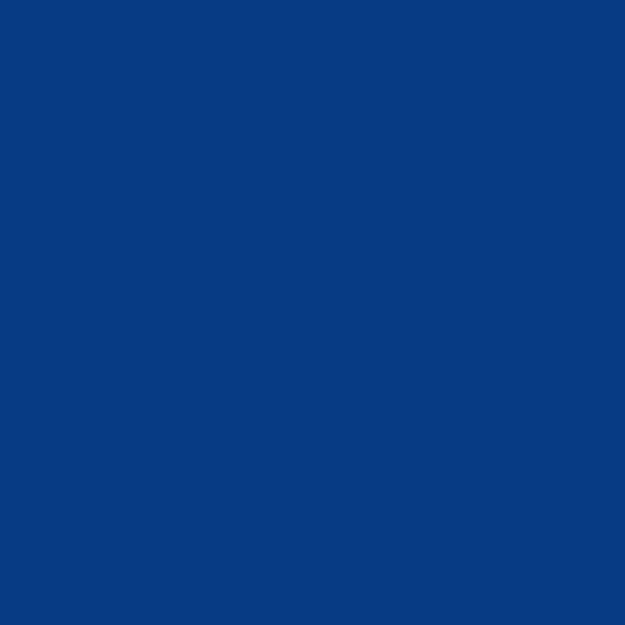 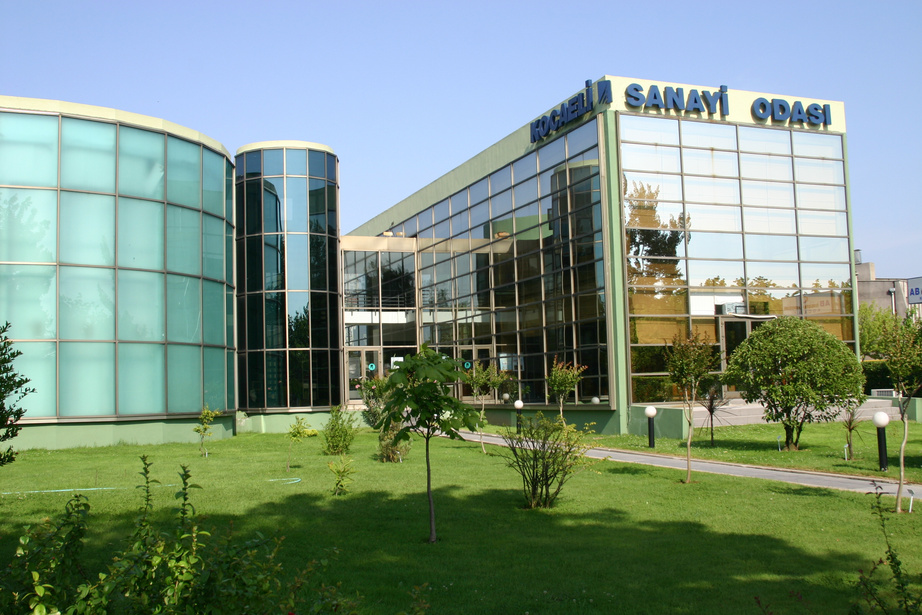 About Us
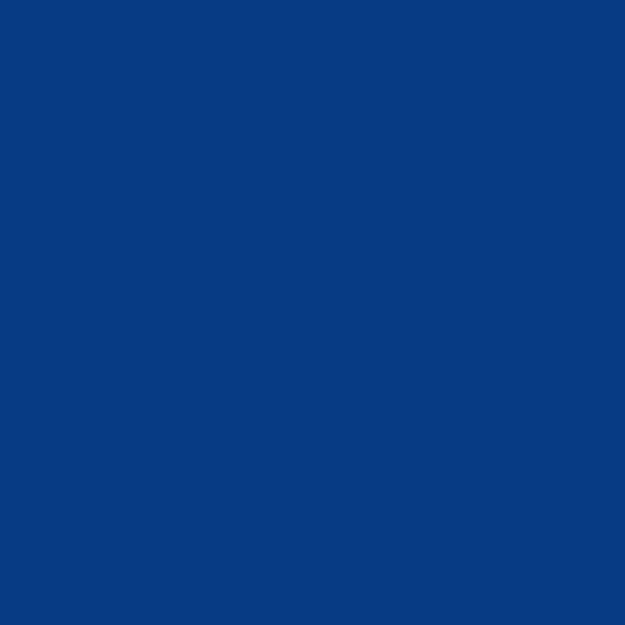 From Past
The Kocaeli Chamber of Industry was founded in 1897 as a Chamber of Commerce and Industry
To Present
Today with its 31 employees it serves approximately 3585 member companies
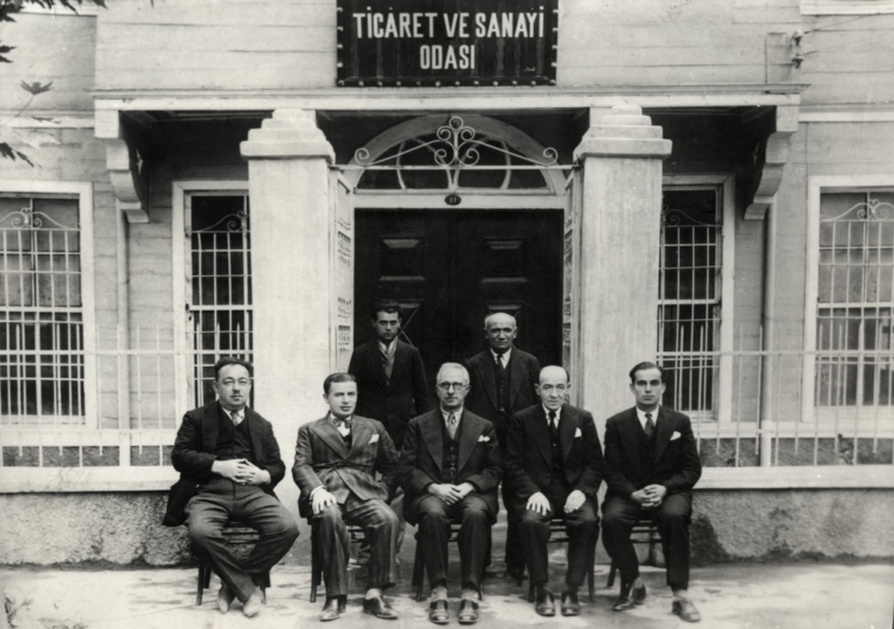 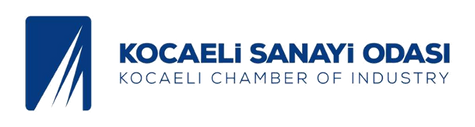 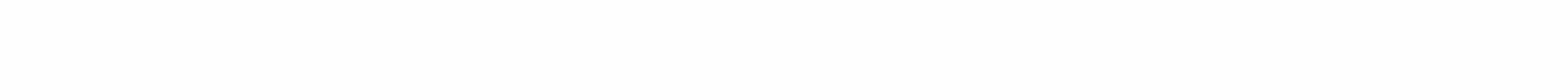 84 of Turkiye’s Largest Companies are Located Here
8th Smallest Province In Turkiye
Population 2 Million 2022
%10,07 of National Tax Revenue Collected
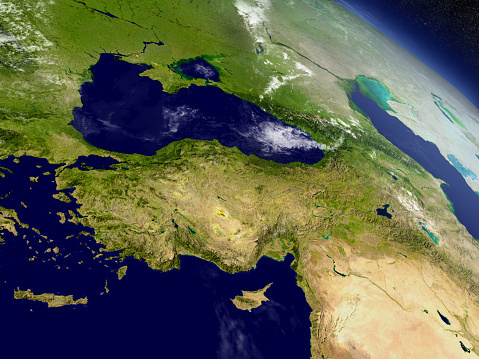 3
1
2
INDUSTRIOUS HEARTHLAND KOCAELI
4
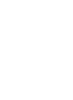 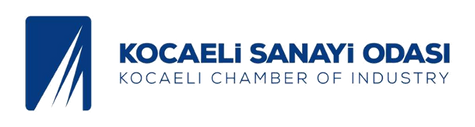 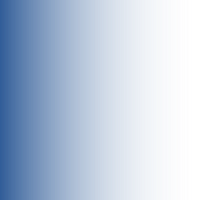 LOGISTICS
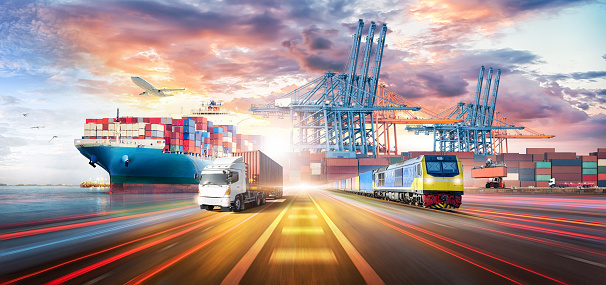 AIRWAY
Sabiha Gokcen Int. Airport: 50 km.
Cengiz Topel Airport: 10 km.
HIGHWAY
TEM Motorways and D100 Main Road
RAILWAY
Highspeed Train
MARITIME
35 ports and industrial facility docks
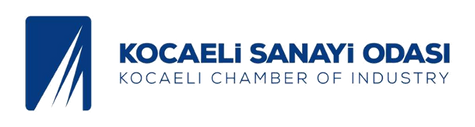 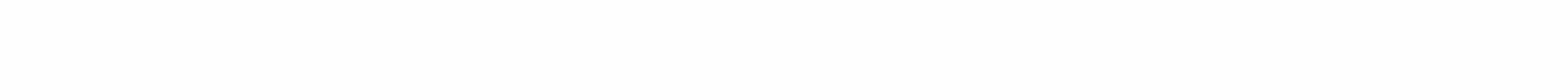 MAIN SECTOR SHARES IN KOCAELI
MANUFACTURING
Automotive Industry
%40.7
%13
Other Cities
Kocaeli
Chemical Industry
%27
Basic Metal Industry
%19.7
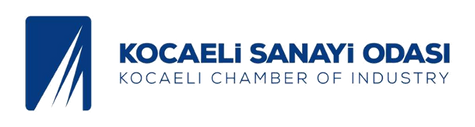 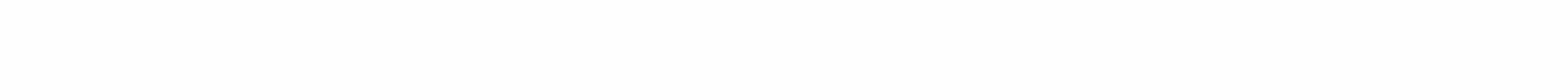 FOREIGN TRADE VALUES
% 17.6
.
.
KOCAELI
OTHER CITIES
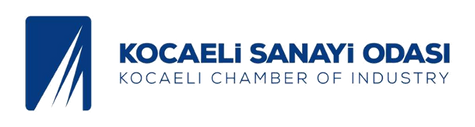 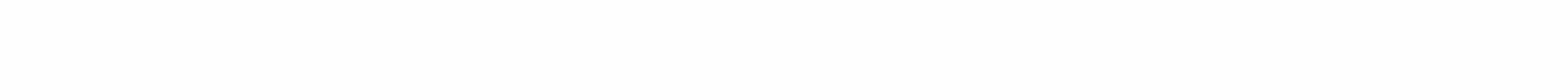 Germany
FOREIGN DIRECT INVESTMENTS
France
68
Nerherlands
29
Italy
25
South Korea
25
20
USA
20
UK
19
Switzerland
15
14
Japan
12
Austria
8
Spain
8
5
Belgium
62
Russia
330 FDI in Total
Others
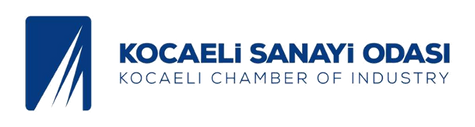 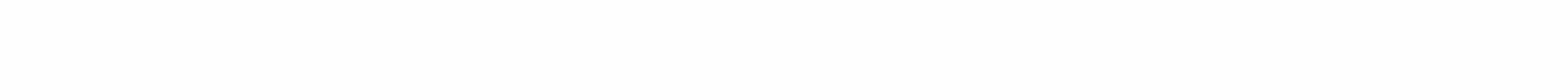 0
25
50
75
LEADING COMPANIES
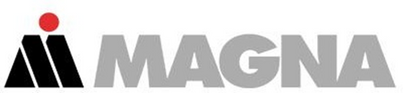 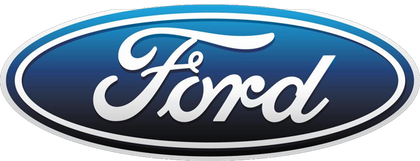 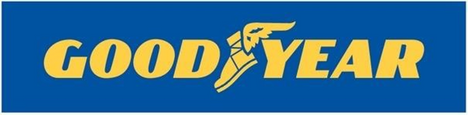 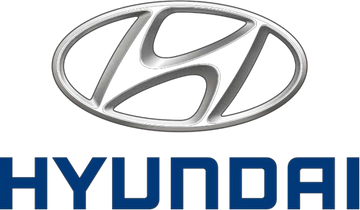 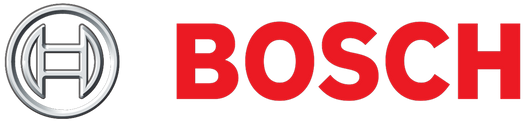 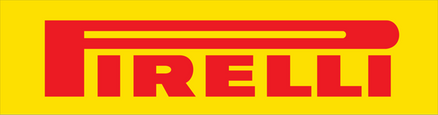 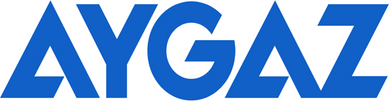 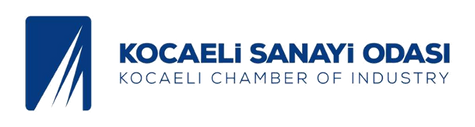 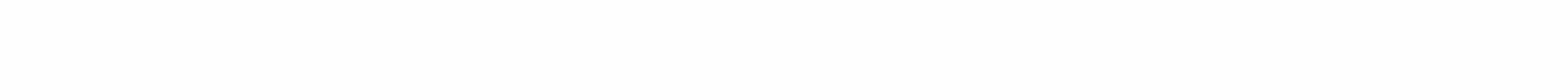 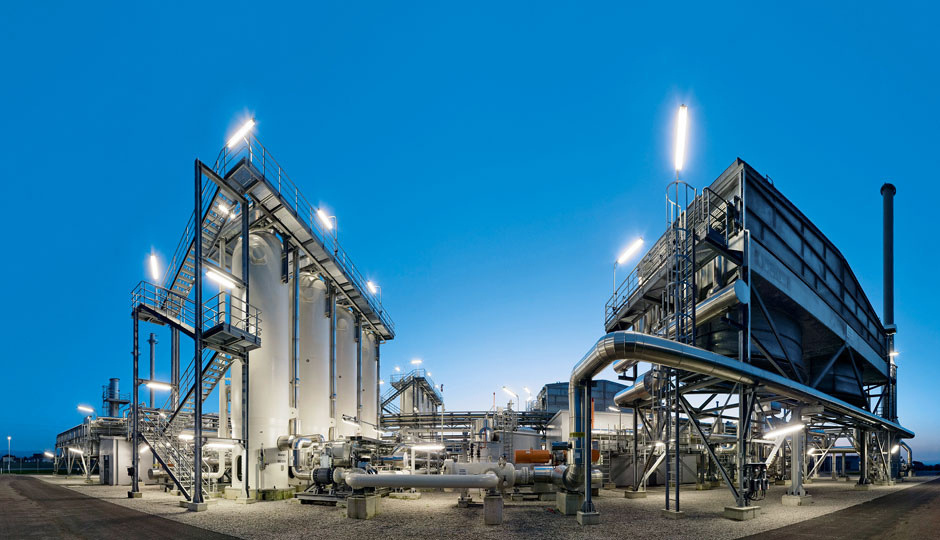 INDUSTRIAL HIGH POTENTIAL
14

 2

 5

 2
Organized Industrial Zones
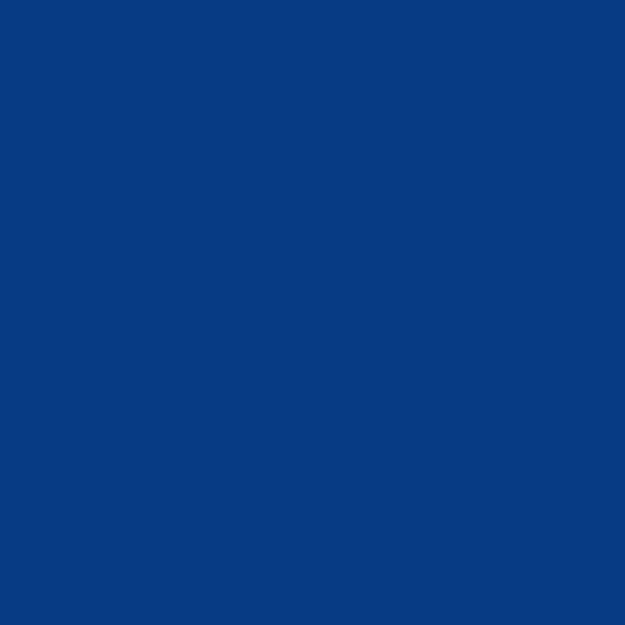 Free Trade Zones
Technoparks
-415 companies 
-6752 employees
Research Institutes
Turkiye's Largest Research Campus TUBITAK
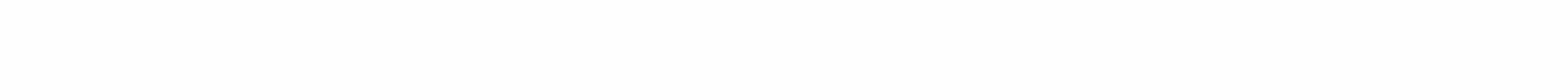 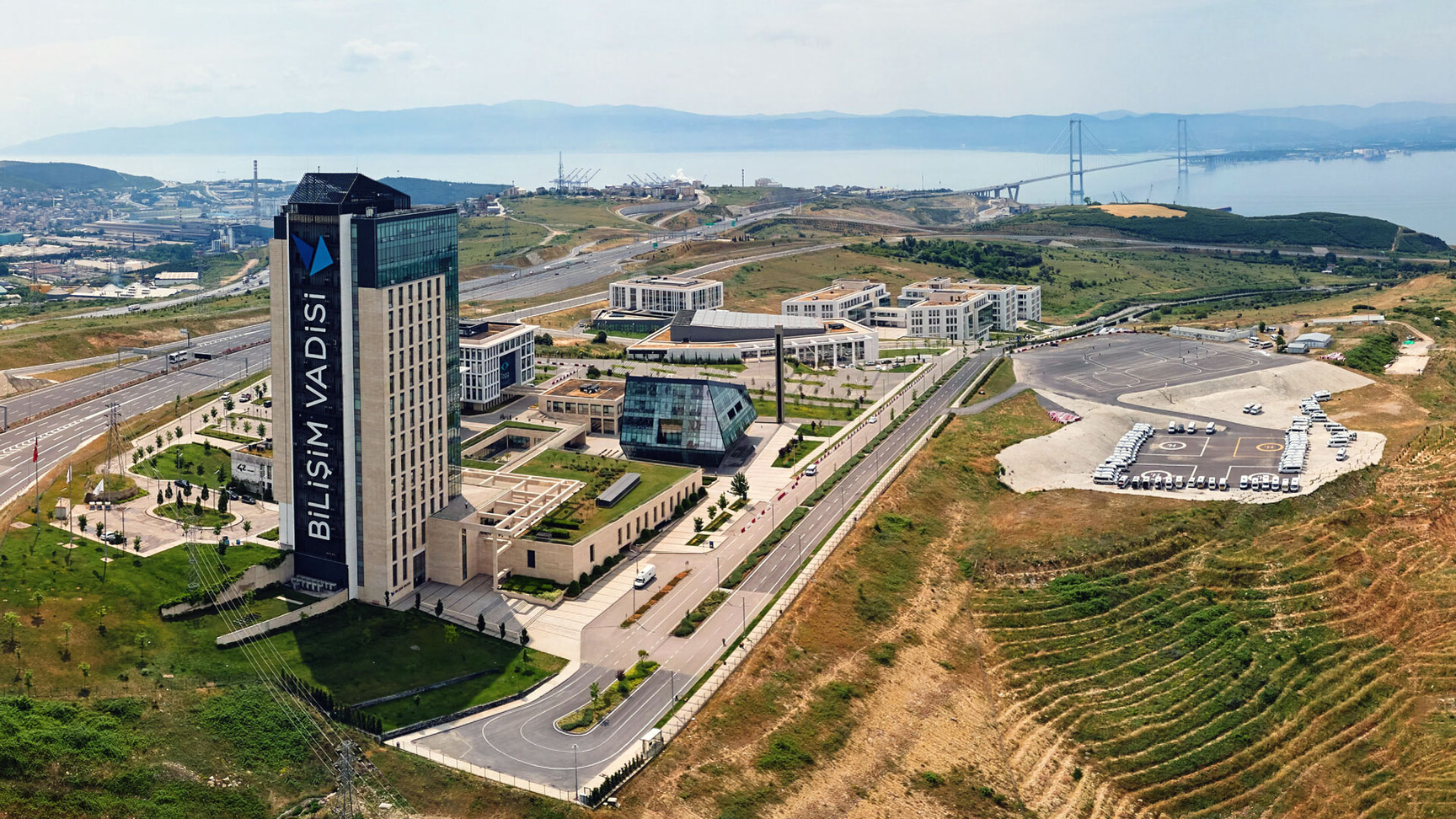 BILISIM VALLEY
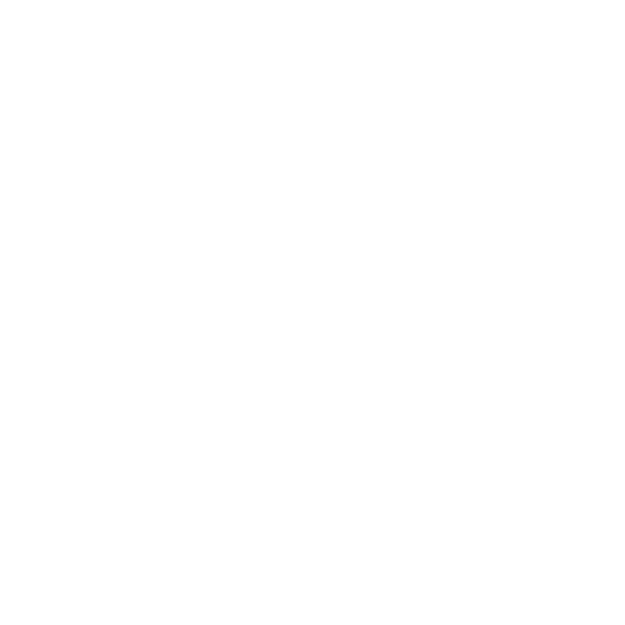 IT Valley in Gebze is a technology  development zone focused on Informatics in Kocaeli. As the new center of technology based  development in Turkey, IT Valley will house a
“prototyping center, a sophisticated innovation  center, Turkey’s largest entrepreneurship  ecosystem and many visionary projects.
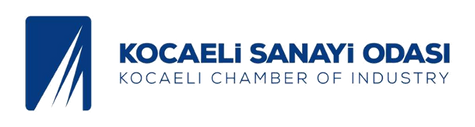 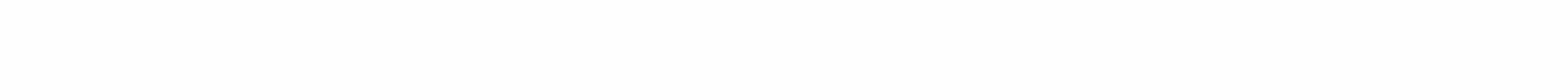 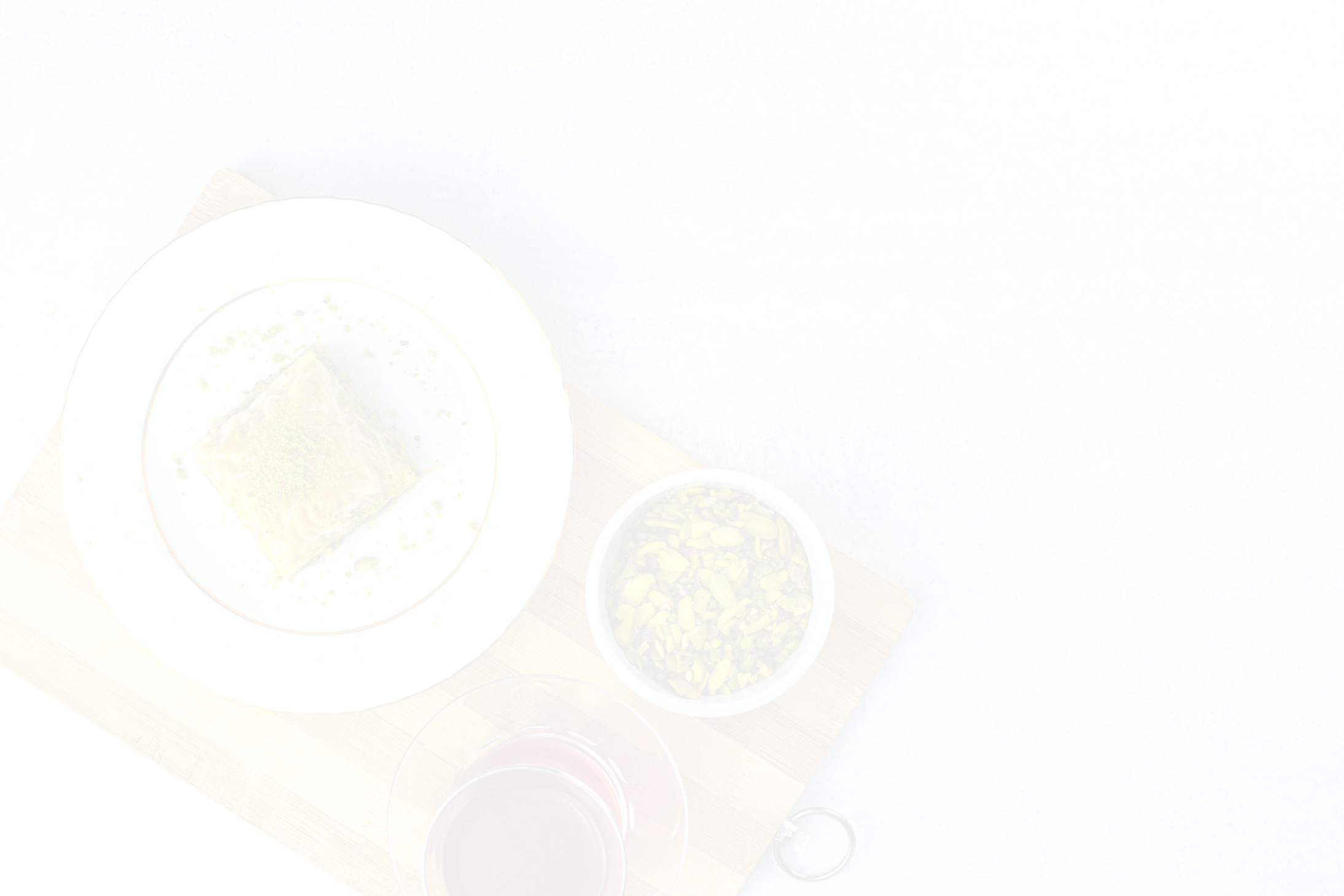 NOT JUST INDUSTRIAL FACILITIES
CONGRESS AND FAIR TOURISM
WINTER TOURISM
MANY HOTELS OF ALL STANDARTS
WELL DEVELOPED HEALTH FACILITIES
INTERTWINED WITH NATURE
CULTURAL ACTIVITIES
THERMAL TOURISM
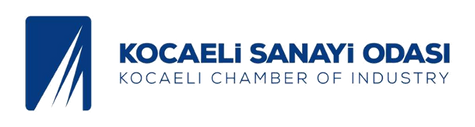 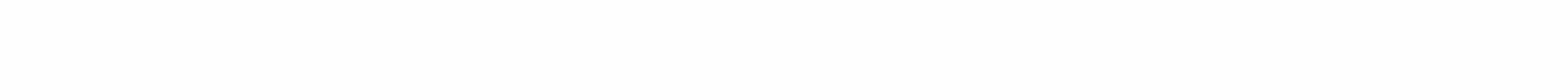 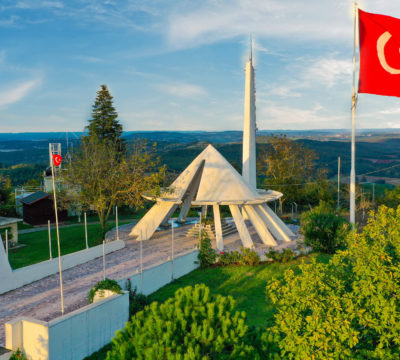 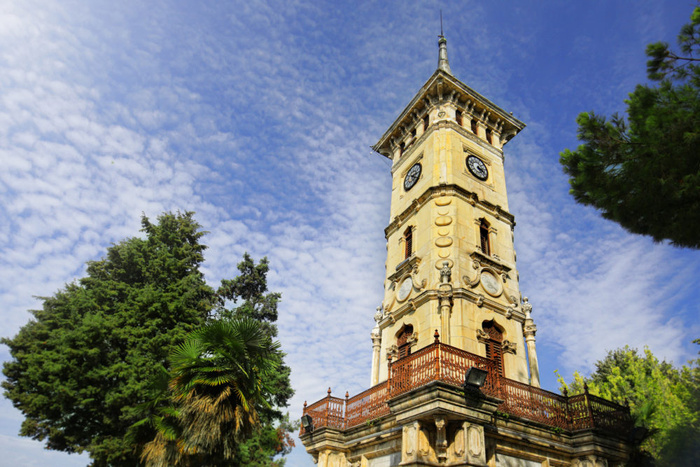 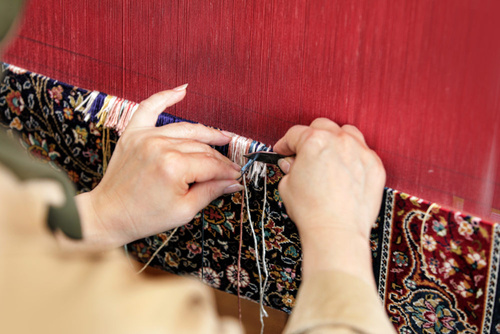 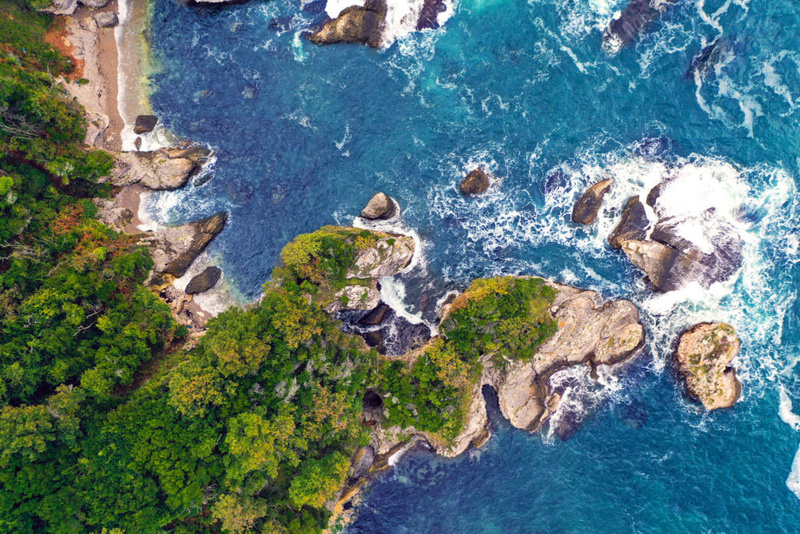 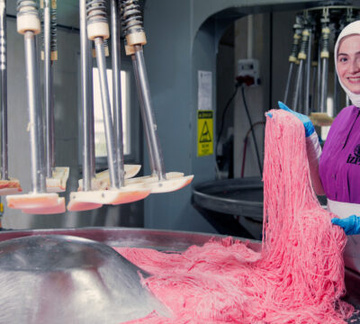 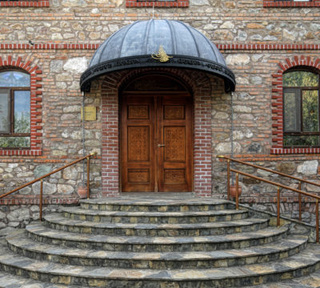 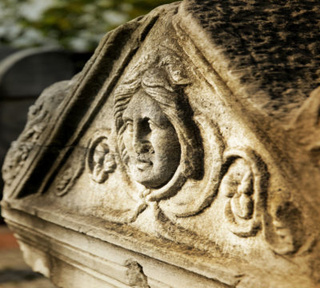 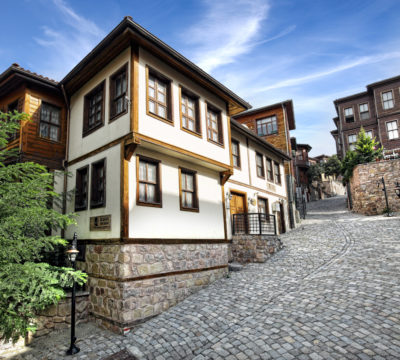 E-mail:
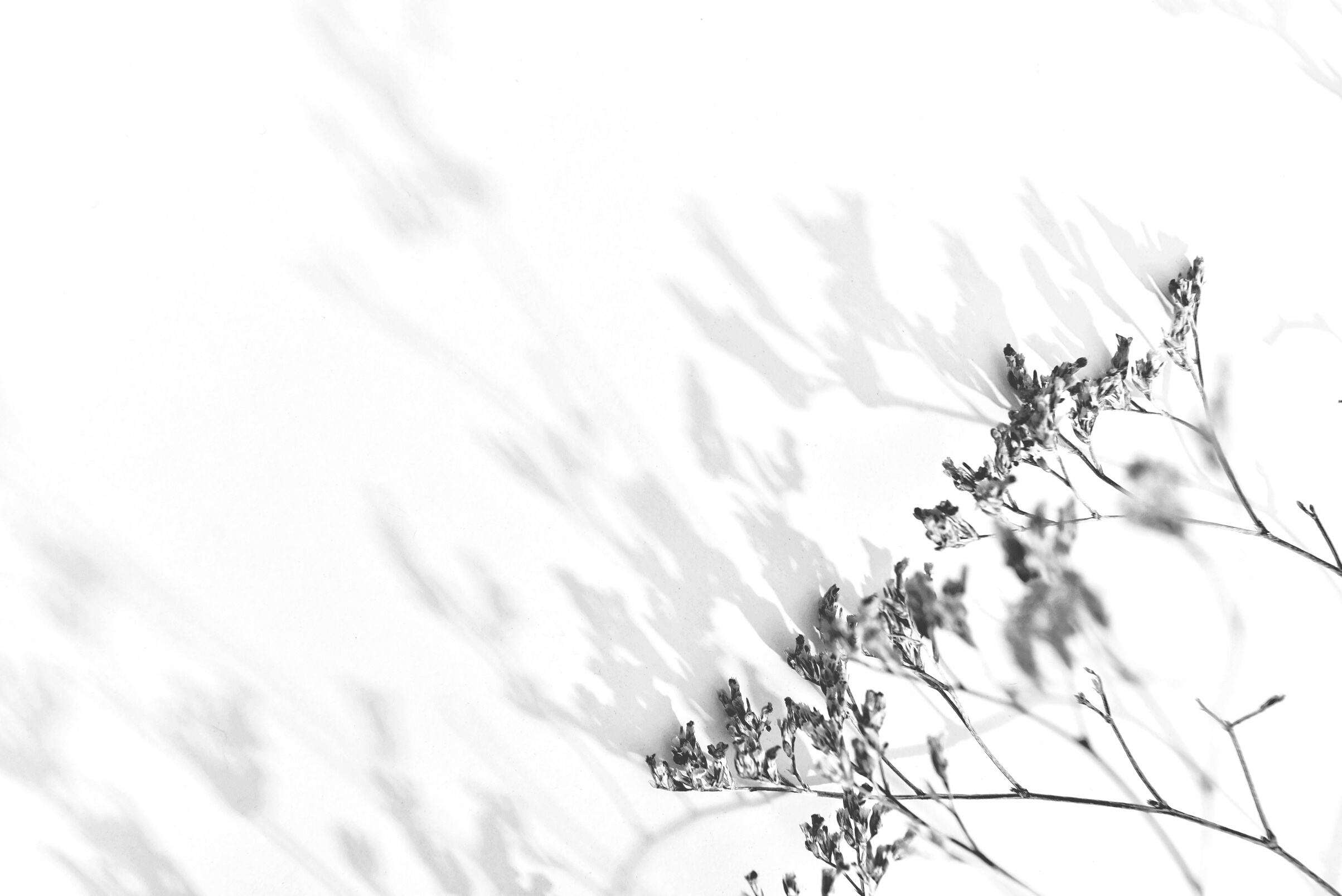 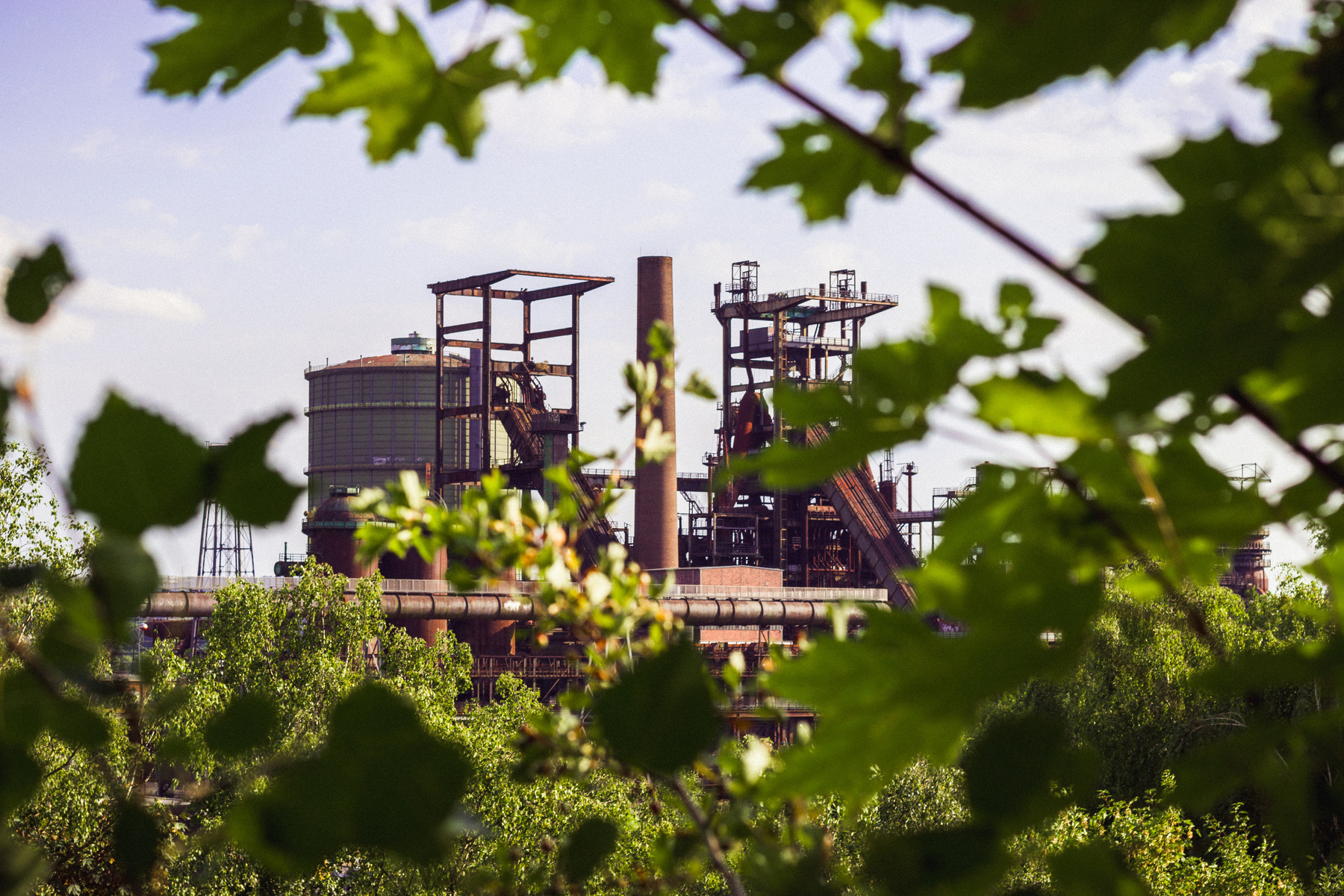 kso@kosano.org.tr
CONTACT
Website:
www.kosano.org.tr
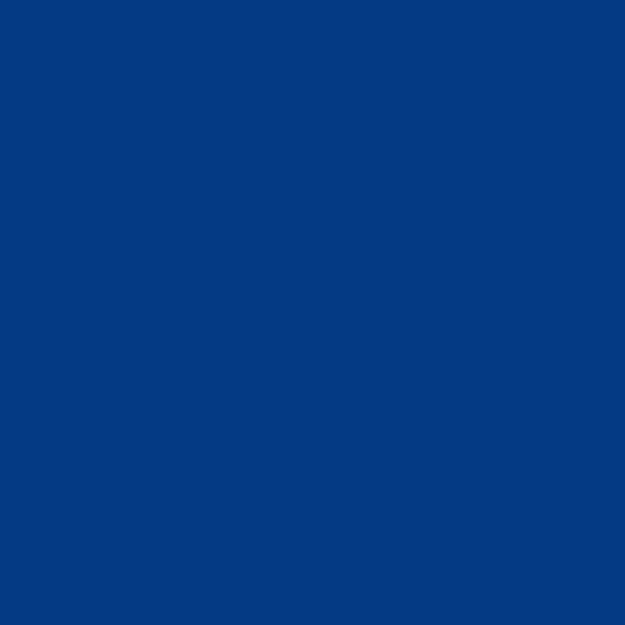 Phone:
+90 262 315 80 00
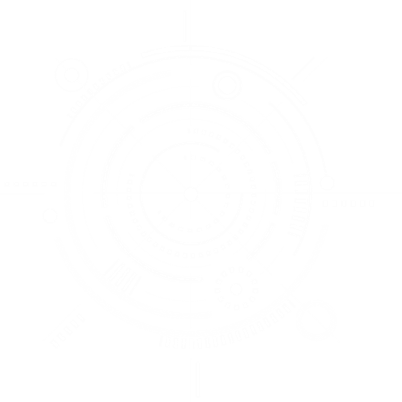 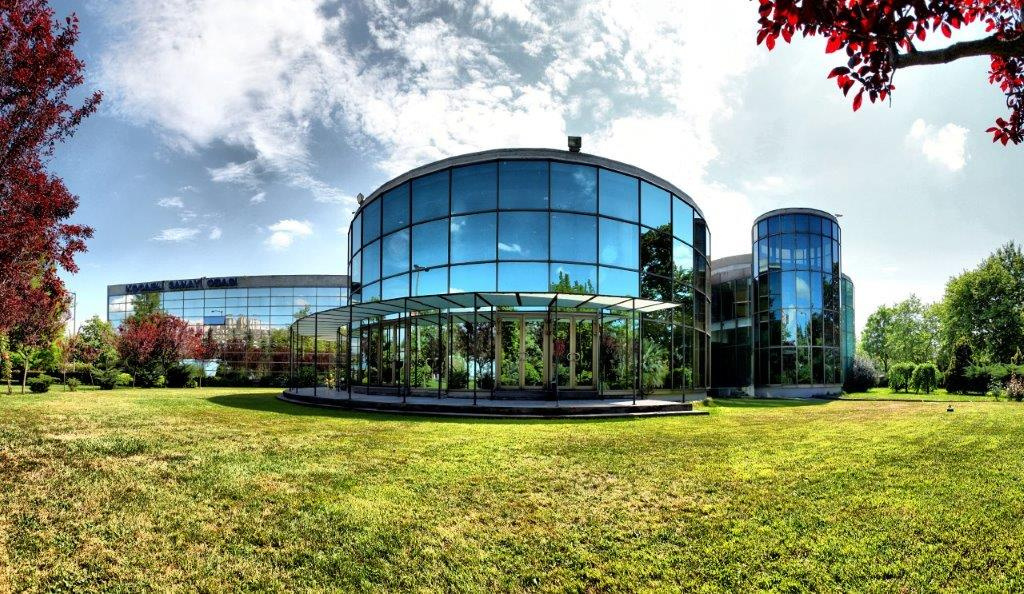 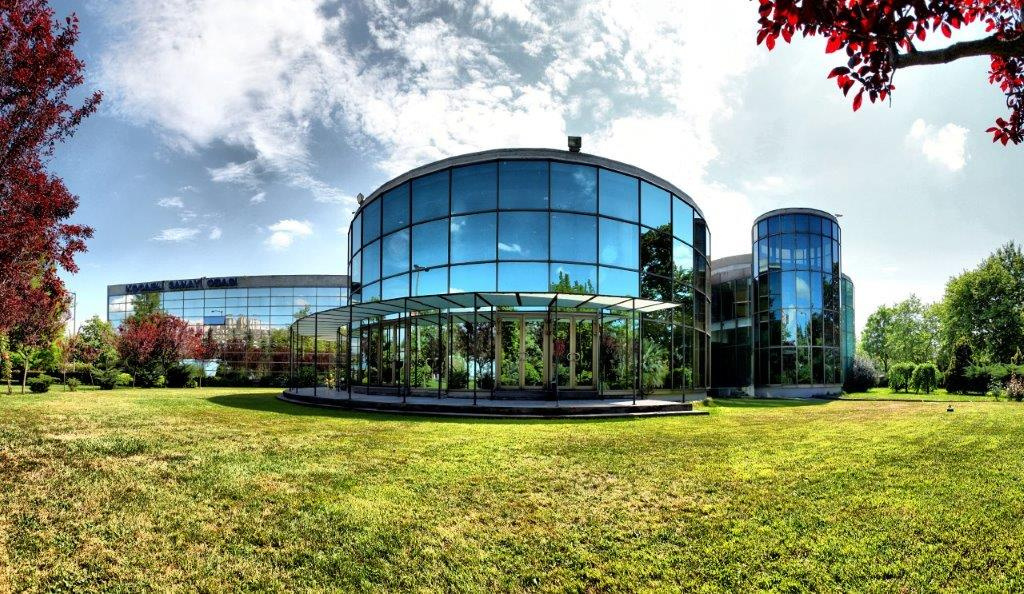 THANK YOU